Тема 1Основи бізнесу та підприємницької діяльності1. Сутнісні ознаки бізнесу і підприємництва.2. Історичні передумови виникнення та розвитку підприємництва.3. Елементи системи бізнесу.4. Основні функції, принципи підприємницької діяльності та комплексна характеристика її сучасної сутності.5. Суб’єкти та об’єкти підприємницької діяльності.
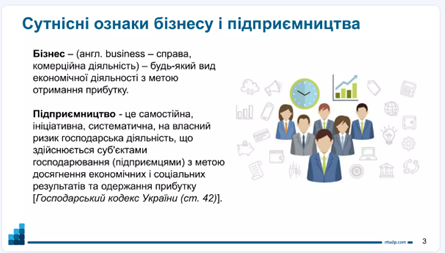 Innovative decisions
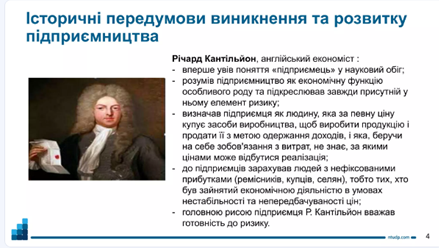 Innovative decisions
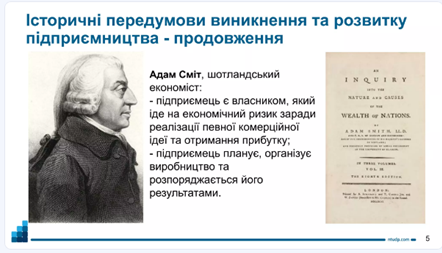 Innovative decisions
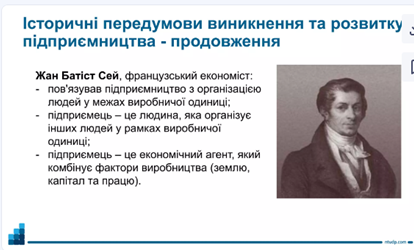 Innovative decisions
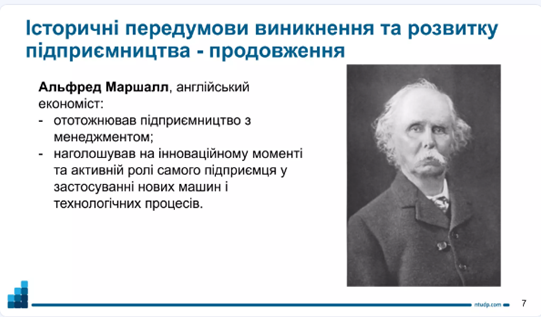 Innovative decisions
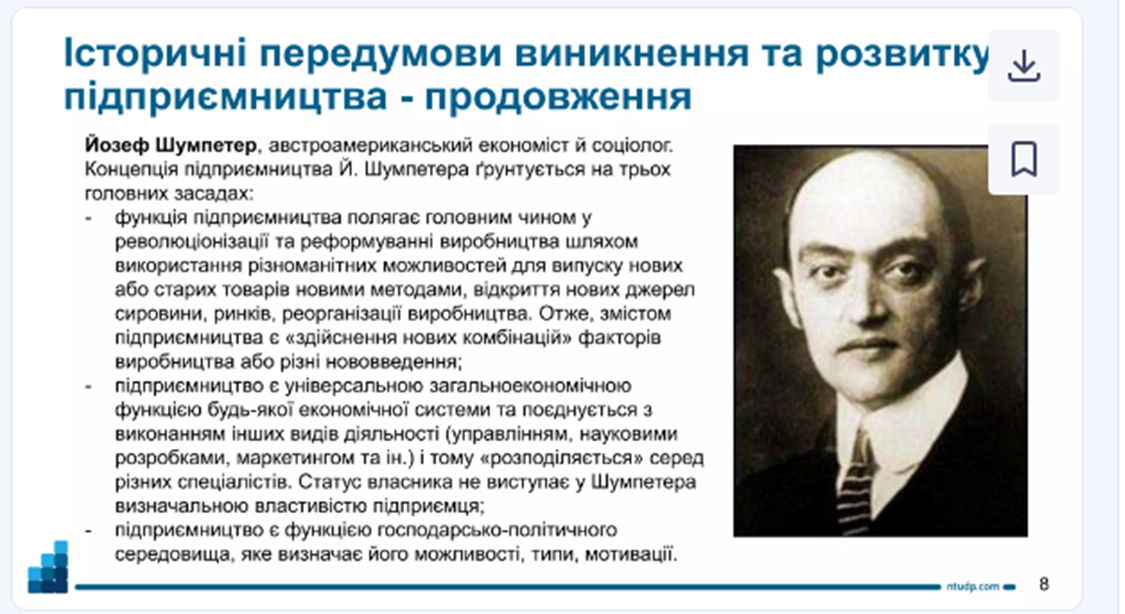 Innovative decisions
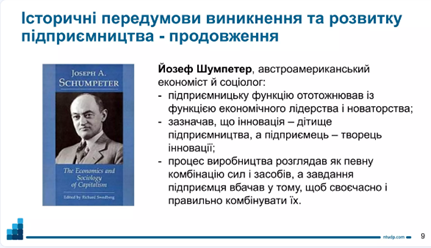 Innovative decisions
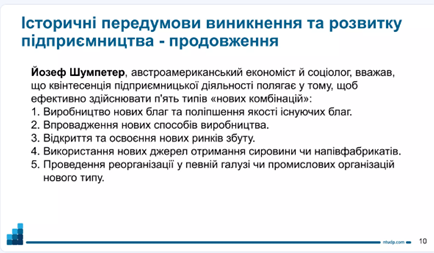 Innovative decisions
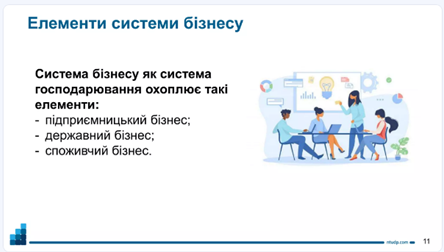 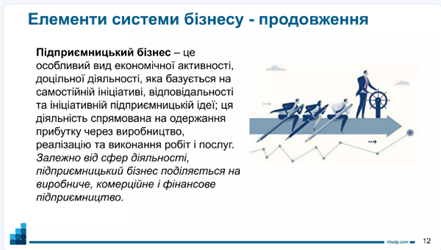 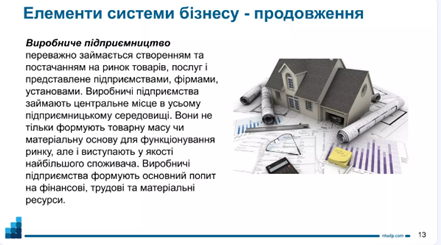 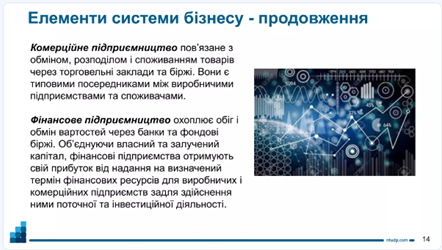 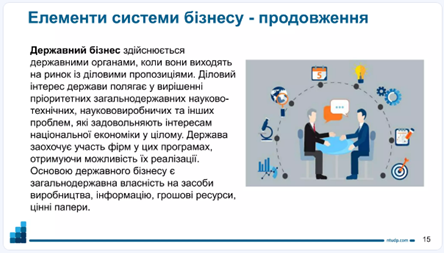 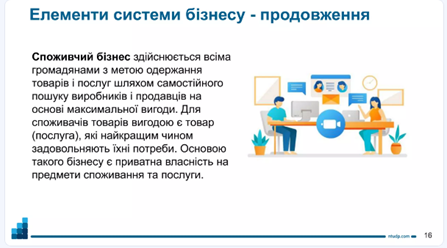 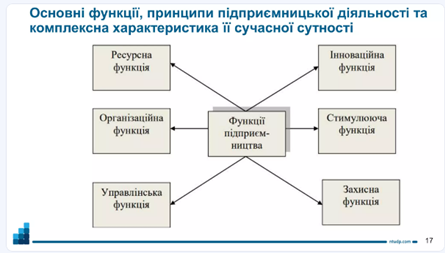 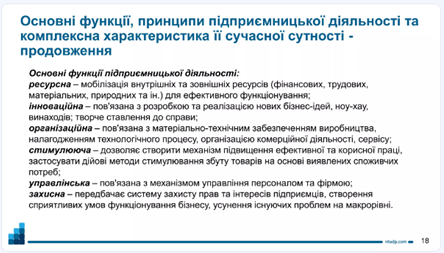 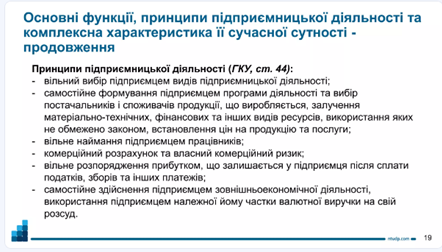 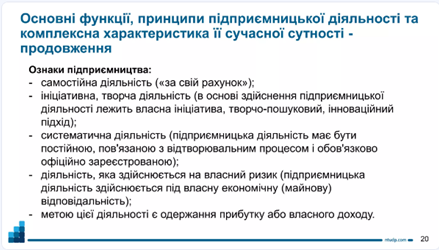 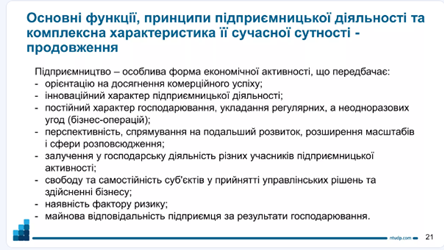 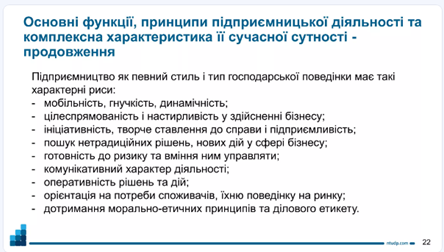 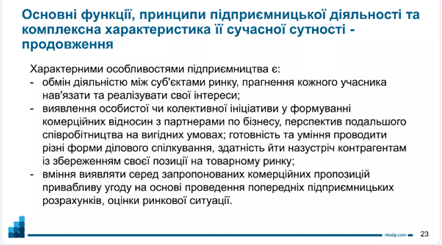 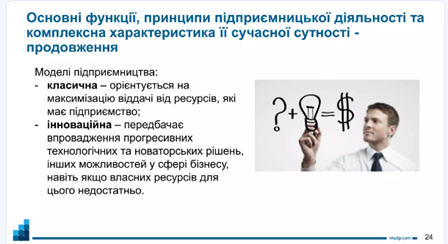 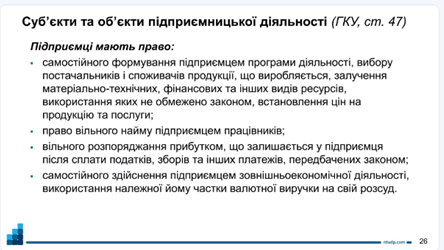 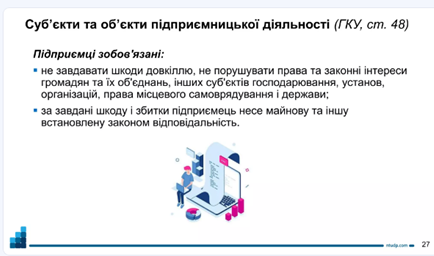 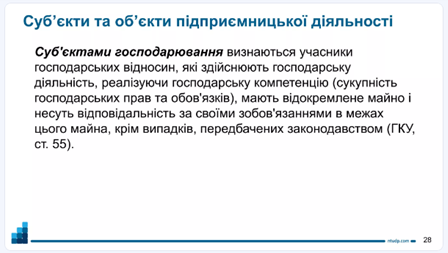 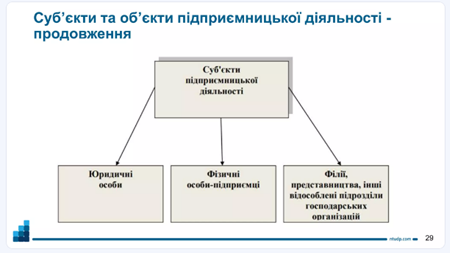 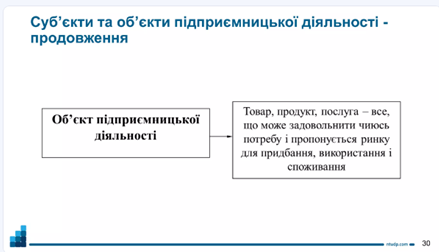 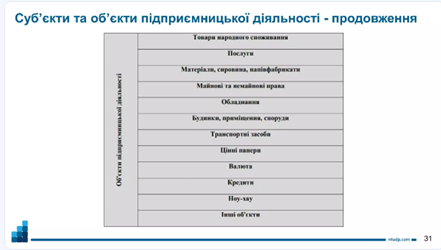 Дякую за увагу